بنام خدا
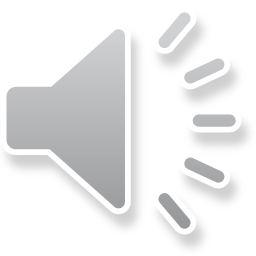 مقایسه ی ازمونهای ازمایشی مختلف
برنامه
تعداد ازمونها
جامعه اماری
سوالات ازمون
هزینه
حاشیه
........
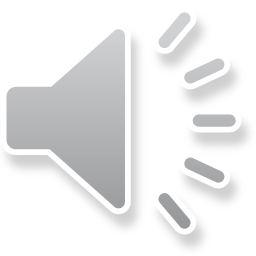 لزوم شرکت در ازمون
برنامه
بررسی عملکرد
تعیین استراتژی
تقویت مهارت ازمون
...
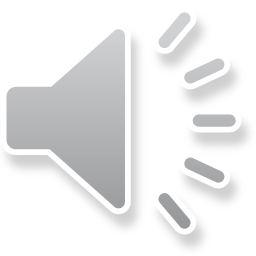 قلم چی
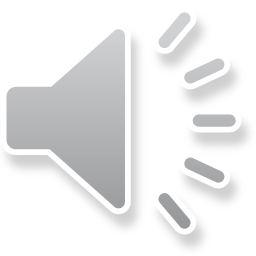 گاج
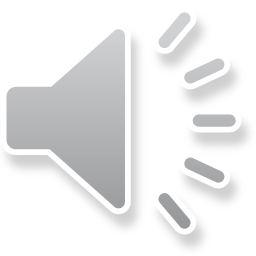 گزینه 2
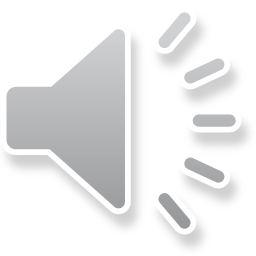 سنجش
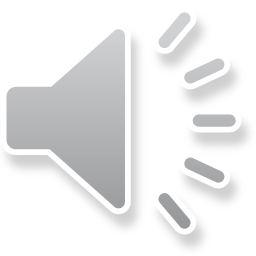 پایان
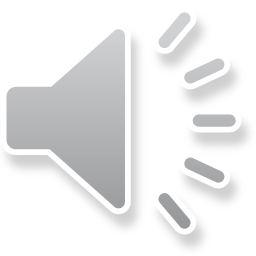